T.C. ANKARA ÜNİVERSİTESİ  AYAŞ MESLEK YÜKSEK OKULU
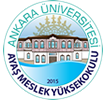 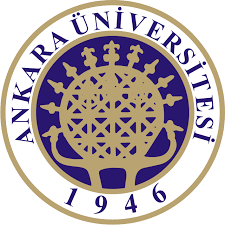 Türkiye’de son yıllarda yapılan sosyal güvenlik düzenlemeleri sistemin mantığını değiştirmiyor. 
Sistemi sürdürülebilir kılmayı amaçlıyor. 

Norm ve standart birliğini amaçlıyor.
Sistemin başlıca problemleri 
genç yaşta emeklilik, 
ücretlerin gerçekte olduğundan daha düşük gösterilmesi, 
yüksek kayıt dışı istihdam, 
düşük prim ödemeleri, 
yüksek oranlı ikame ödemeleridir.
Amaç sağlık hizmetleri sunumundaki ve sigortadaki kurumsal farklılıkları gidermek, 

sosyal güvenlik açıklarını azaltmak, 
sistemi yeniden yapılandırmaktı. 

Finansal açıdan sürdürülebilir, 
kolay ulaşılabilir ve yoksulluğa karşı etkili koruma sağlayan 
bir sosyal koruma sistemi yaratmak idi.
Siste başlıca 4 unsurdan oluşmaktadır:

	1.Genel Sağlık Sigortası

	2.Muhtaçların objektif ihtiyaçlarına göre bir primsiz ödeme ve sosyal yardım sistemi,

	3.Kısa ve uzun vade sigorta branşlarını içeren tek bir emeklilik rejimi,
	
	4.Daha etkin işleyen bir kurumsal yapı.
Sistem, emeklilik düzenlemelerini ve harcamalarını iyileştirmeyi amaçlayan düzenlemeleri özellikle içermektedir. 

Bu amaç çerçevesinde ;
ödeme oranları, 
katsayı güncellemeleri, 
prim ödeme gün sayısı, 
emeklilik yaşı, 
geçiş süreci gibi 
hususlarda değişiklikler yapıldı.
Bu değişikliklerin finansal dengeye kısa sürede yansıması elbette mümkün değil. 

Reform öncesi tanınan haklara ilişkin uygulamalar devam ediyor. 

Reformun sosyal güvenlik açıklarını daraltıcı etkisi 2040’larda kendisini gösterecek.
Primler uzun ve kısa vadeli sigorta branşları için, genel sağlık sigortası ve işsizlik sigortası için alınmaktadır.
FİNANSMAN
Finansman genel olarak ücretli, işveren ve devletin ödediği prim ve katkılarla sağlanıyor. 

Türkiye’de sosyal güvelik sisteminin finansmanında dağıtım yöntemi uygulanıyor.
KAPSAM
Türkiye’de sosyal güvenlik sistemi şu riskleri kapsıyor: 
Hastalık, 
analık, 
iş kazası, 
meslek hastalığı, 
işgöremezlik, 
yaşlılık, 
ölüm, 
işsizlik. 

Sistem aile yardımlarını öngörmemektedir. 
Bağımsız çalışanlar, işsizlik tazminatı hariç, ücretlilerle aynı korumaya sahipler.
KAPSAM
İdare Sosyal Güvenlik Kurumu adı ile örgütlenen yapı tarafından yürütülmektedir. 


Bu kurumun yerel büroları ve bölgesel sağlık kuruluşları var.
Primler asgari ücret ile bunu 6,5 katı arasındaki tutarlar üzerinden hesaplanıyor.
Bağımsız çalışanların primleri vergilendirmeye esas teşkil eden aylık gelirleri üzerinden hesaplanıyor. 

Tavanı asgari ücretin 6,5 katıdır.
HASTALIK
Hastalık tedavi masrafları karşılanmakta ve çalışılamayan süre için yevmiye ödemesi yapılmaktadır. 

Tedavi için yapılan ulaşım masrafları da karşılanmaktadır.

Sağlık-tedavi hizmetleri sigortalanın hastalanmadan önceki 1 yıl içerisinde 30 gün prim ödemesi şartıyla sağlanmaktadır.
HASTALIK
Hastalara iş yapmadıkları 3.günden itibaren iyileşinceye kadar veya işgöremezlik tarihine kadar ödeme yapılır. 

Hastalığı sebebiyle çalışamayan sigortalının son 1 sene içinde en az 90 gün hastalık primi ödemiş olması şarttır.
HASTALIK

Hastanede kaldığı sürece ödenecek yevmiye prime tabi ücretin %50’si kadardır. 

Ayakta tedavide ise %66’sı ödenir. 

Tamamen iyileşinceye veya sigortalanın iş göremezliğine karar verilinceye kadar da böyle ödeme yapılır.
ANALIK

Sigortalı veya sigortalının eşi kadınlar sigortalılıkta süre şartı aranmaksızın hamilelikleri süresince muayene ve tedavi haklarına sahiptirler. 

Doğumdan önceki 1 yıl içerisinde 90 gün prim ödeyen sigortalı annelere yevmiye ödemeleri yapılmaktadır.
ANALIK

Analık primi doğumdan önceki 1 yıl içerisinde 90 gün yatırılmışsa, 

bu durumdaki annelere doğumdan önce ve doğumdan sonra 8’er hafta geçici iş göremezlik ödemesi yapılır. 

Çoklu doğum durumunda doğum sonrası izin 2 hafta uzatılır.
İŞ KAZASI-MESLEK HASTALIĞI

Sigorta çalışma ortamında çalışma sebebiyle meydana gelen iş kazalarını ve listelenmiş meslek hastalıklarını kapsıyor. 

İşyerine ait ulaşım aracında meydana gelenler hariç, yolda meydana gelen kazalar iş kazası sayılmıyor.
İŞ KAZASI-MESLEK HASTALIĞI

Sigortanın sağlayacağı korumalardan yararlanmak için hiçbir prim ödeme süresi gerekmiyor. 

İş kazası ve meslek hastalığı ödemeleri şunlardır: 
sigortalanın hiçbir pay ödemeyeceği sağlık-tedavi hizmetleri, 
geçici iş göremezlik durumunda yevmiye ödemeleri, 
sürekli iş göremezlik durumunda maaş, protez masrafları, 
sigortalanın tedavi alması için gerekli yol masrafları, 
gerekiyorsa yurtdışı tedavi yol masrafları, 
cenaze giderleri ve 
geride kalan hak sahiplerine maaş.
MALULLÜK-YAŞLILIK-ÖLÜM

Malullük maaşı çalışma gücünün en az 2/3’ünü kaybedenlere veriliyor. 

Ama, iş kazası ve meslek hastalığı sonucu meydan gelen iş göremezlikte oran %60’tır. 

Malul kişilerin en az 10 yıldır sigortalı ve en az 1800 gün prim ödemiş olmaları şarttır.
MALULLÜK-YAŞLILIK-ÖLÜM

Malullük maaşı asgari ücretin %35’inden aşağı olamaz. 

Malul evli ise veya çocukları varsa bu maaş %10 arttırılır. 

Malullük maaşı ilgilinin bir faaliyette bulunması durumunda kesilir. 
Fakat, malullük maaşı meslek hastalığı veya iş kazası üzerinden bağlanan maaşla birlikte alınabilir. 

Bu durumda en yüksek maaş ile diğerinin yarısı verilir.
MALULLÜK-YAŞLILIK-ÖLÜM

Yaşlılık maaşı hesaplama yöntem ve şartları sigortalanın prim ödeme dönemlerine göre değişiyor. 


8 Eylül 1999’dan önce sigortalı olan erkekler 55 yaşında, 

kadınlar 50 yaşında emekli olabilirler. 

Bunların 5 bin gün prim ödemiş veya 15 yıl sigortalı ve 3600 gün prim ödemiş olmaları şarttır.

25 yıl sigortalı olan erkeklerin ve 20 yıl sigortalı olan kadınların, en az 5 bin gün prim ödemiş olmaları durumunda, yaş şartı da yoktur, emekli olabilirler.
MALULLÜK-YAŞLILIK-ÖLÜM

8 Eylül 1999’dan sonra sigortalanan erkekler 60, kadınlar 58 yaşında emekli olabilirler. 

Bunların 7 bin 200 gün prim ödemiş olmaları veya 25 senelik sigortalı olup 4 bin 500 gün prim ödemiş olmaları şarttır. 

Bağımsız çalışan aynı durumdaki sigortalıların ise 9 bin gün prim ödemiş olmaları şarttır.
MALULLÜK-YAŞLILIK-ÖLÜM

Ücretli veya bağımsız çalışan olsun, 1 Ekim 2008’den itibaren sigortalı olanların 

9 bin gün prim ödemiş olmaları şarttır. 

Bunlardan erkekler 60, kadınlar 58 yaşında emekli olabilirler.
MALULLÜK-YAŞLILIK-ÖLÜM

2036 yılından itibaren emeklilik yaşı aşama aşama artacak ve 2048 yılında erkekler için de kadınlar için de 65 yaşına çıkacaktır. 

Emeklilik yaşı için üst sınır yoktur. İstenildiği kadar geciktirilebilir. 

Engellilerin ve madende çalışanların erken emekli olmaları mümkündür.
MALULLÜK-YAŞLILIK-ÖLÜM

ÖLÜM
Ölen sigortalının maaşına geride kalanlar hak sahibi olurlar. 
Yaşayan eşler, çocuklar ve sigortalının muhtaç ise ana-babası bu hakka sahiptir.

Ölüm durumunda 3 tür ödeme yapılır. 
Emekli maaşı, 
toplu ödeme ve 
cenaze masrafı.
MALULLÜK-YAŞLILIK-ÖLÜM

ÖLÜM
Ölen eğer emekli veya işgöremezlik maaşı alıyor 
yahut 
en az 5 yıldır sigortalı ve 
ücretlilerde 900 gün, 
bağımsız çalışanlarda 1800 gün 
yaşlılık-iş göremezlik – ölüm primi ödemişse, 

geride kalanlar bu haktan yararlanır.
İŞSİZLİK

İşsizlik Sigortası daha yenidir. 1 Haziran 2000’de kuruldu. 

Bağımsız çalışanlar işsizlik sigortasından yararlanamaz.
İŞSİZLİK

Ücretliler istemeyerek işsiz kalmışlarsa 
ve son 3 yılda 600 gün prim ödemişlerse, 
işten çıkarılmadan önce de 120 gün çalışmışlarsa 
işsizlik sigortasından yararlanabilirler. 

İşsizlik ödemesi işsizin son 4 aydaki ortalama brüt ücretinin %40’ı kadardır.
İŞSİZLİK

İşsizlik tazminatı;

600 gün prim ödeyen işsiz için 180 gün, 

900 gün prim ödeyene 240 gün, 

1080 gün prim ödeyen 300 gün süreyle verilir.
İŞSİZLİK

Aylık işsizlik ödemesi brüt asgari ücretin %80’inden yüksek olamaz. 

Üzerinden vergi vb. kesintiler yapılamaz.
Yararlanılan kaynak: 

Ahmet Atılgan, Neo-liberal Dönemde Sosyal Güvenlik